Как я вырастил комнатный цветок - МОЛОЧАЙ
Презентация 
Тесленко Михаила
3-Г класс
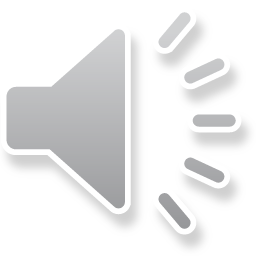 У нас очень много разных цветов, но сегодня я покажу как вырастил один из цветков сам.
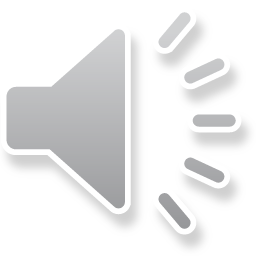 Все началось с семени цветка
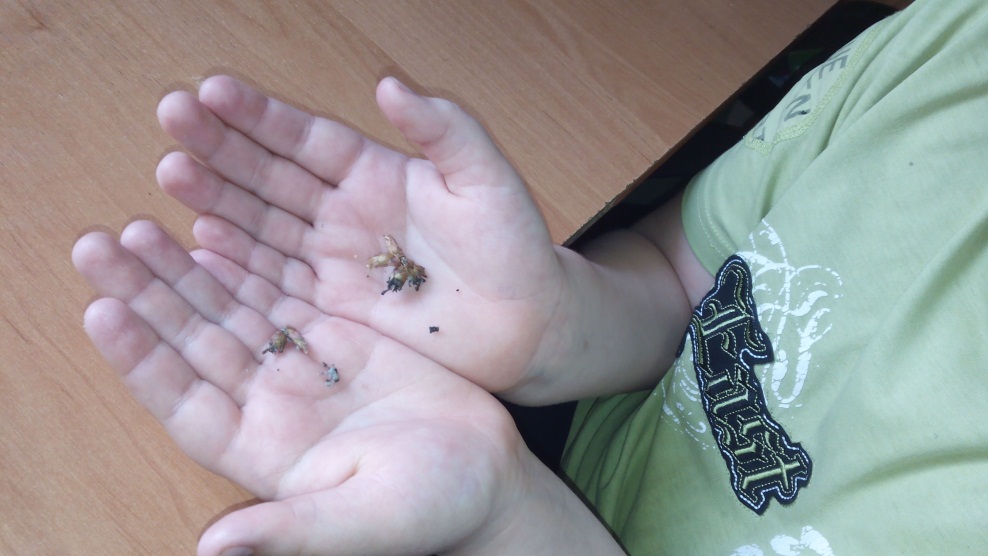 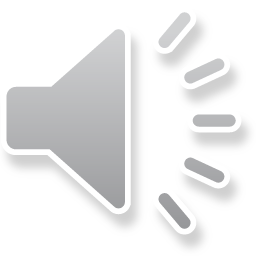 Приготовив землю я его посадил
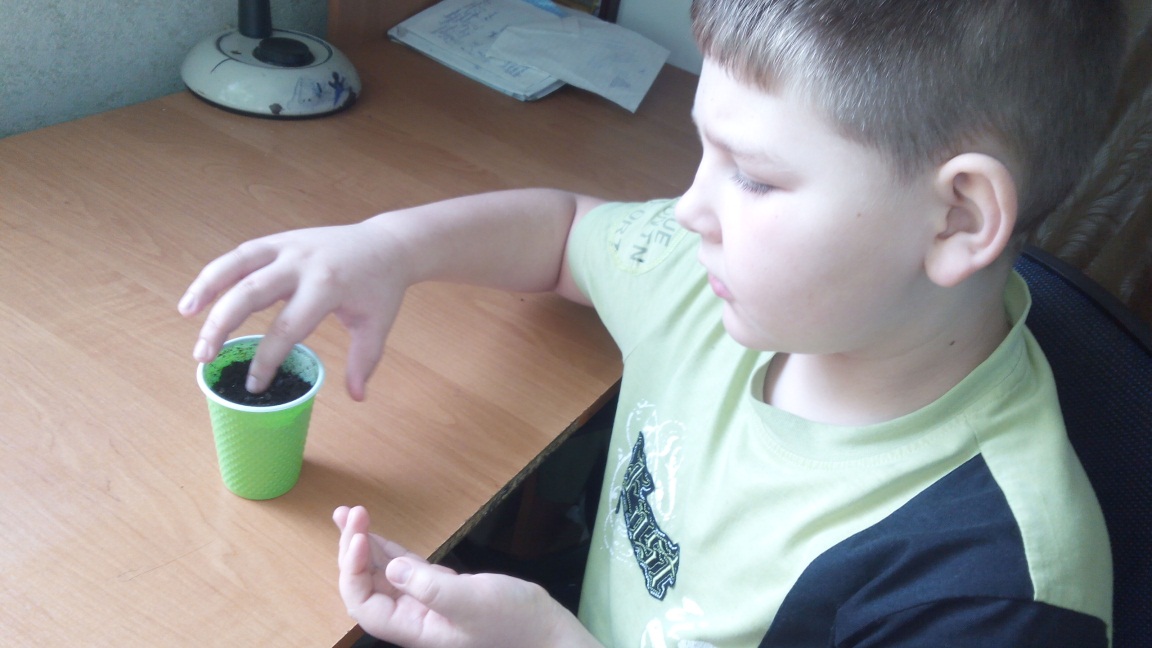 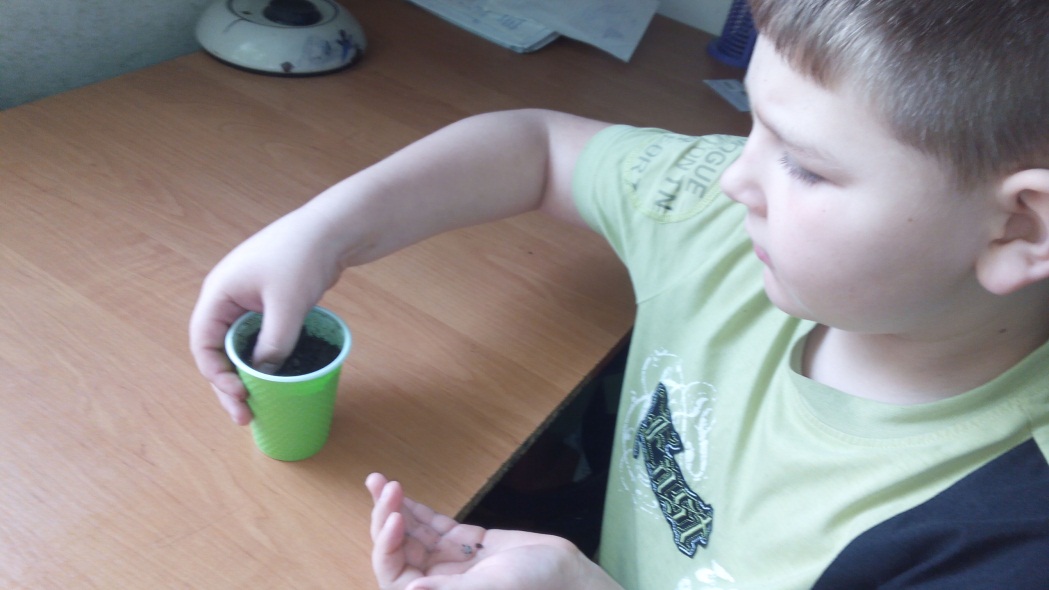 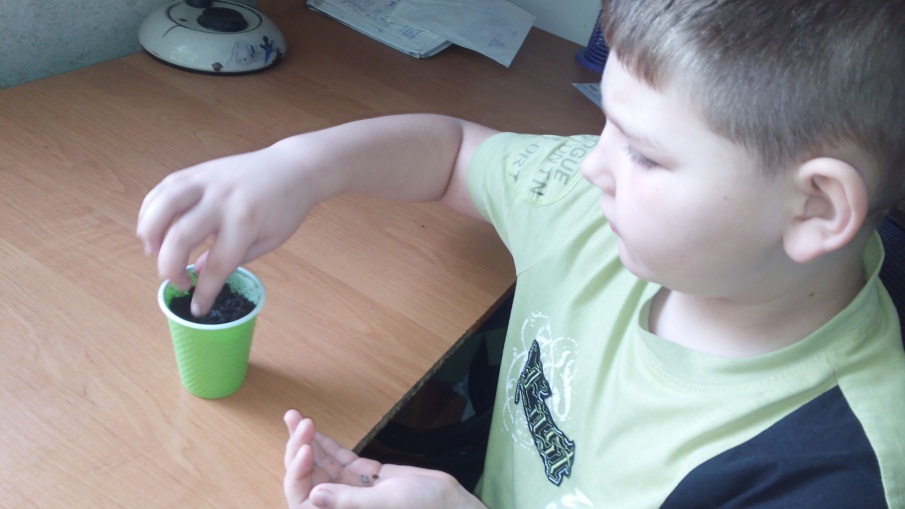 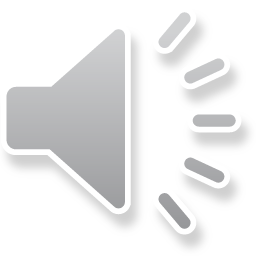 Поливал через день, пока мой цветок не пустил первые листочки
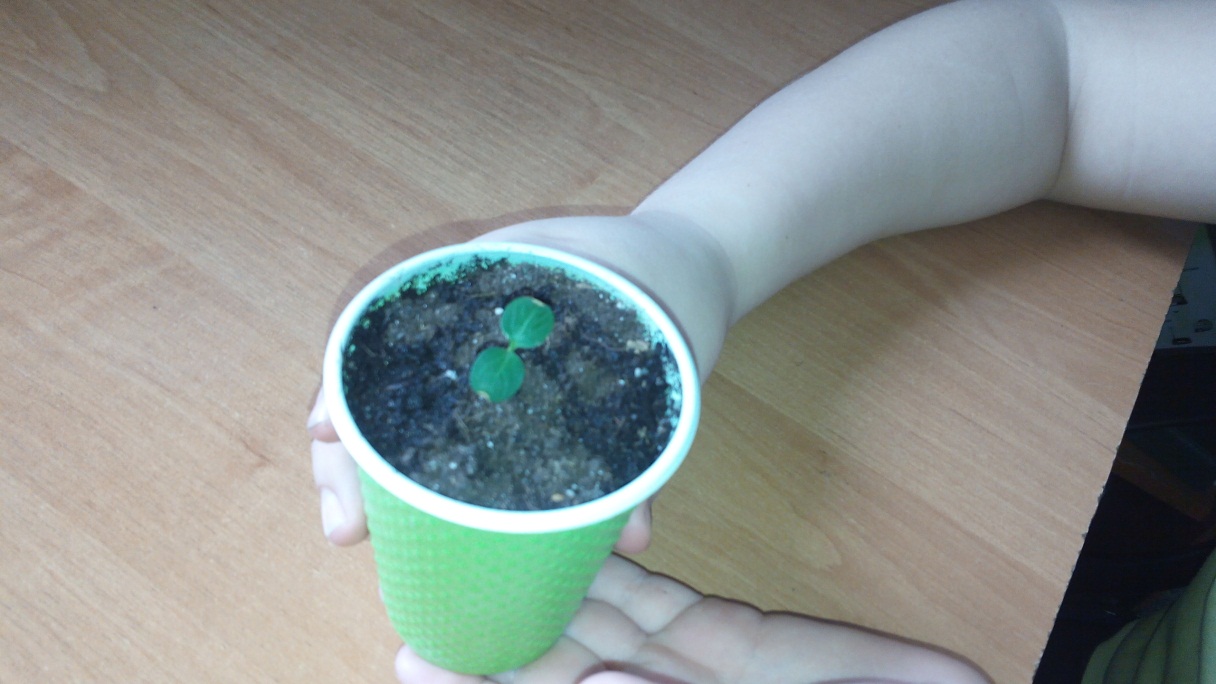 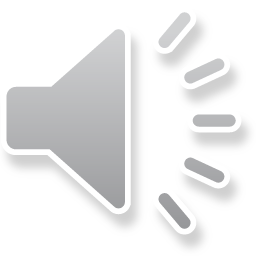 Настал день, когда нужно было его пересадить в горшок побольше
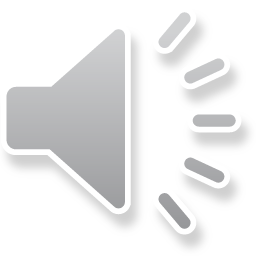 Подготовка к пересадке
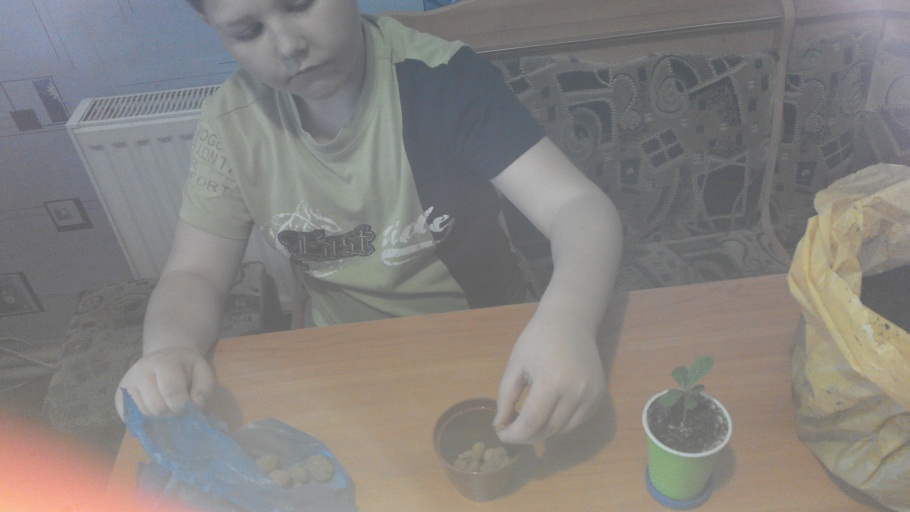 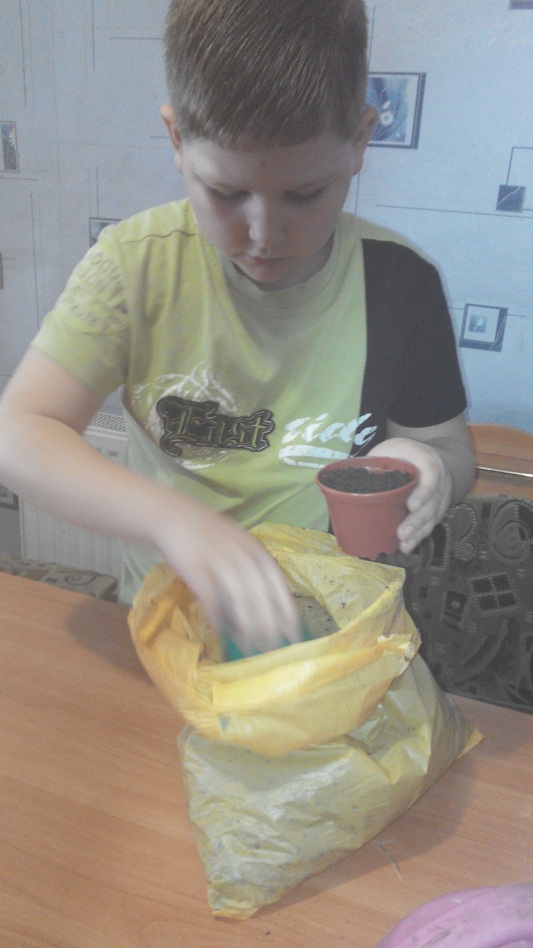 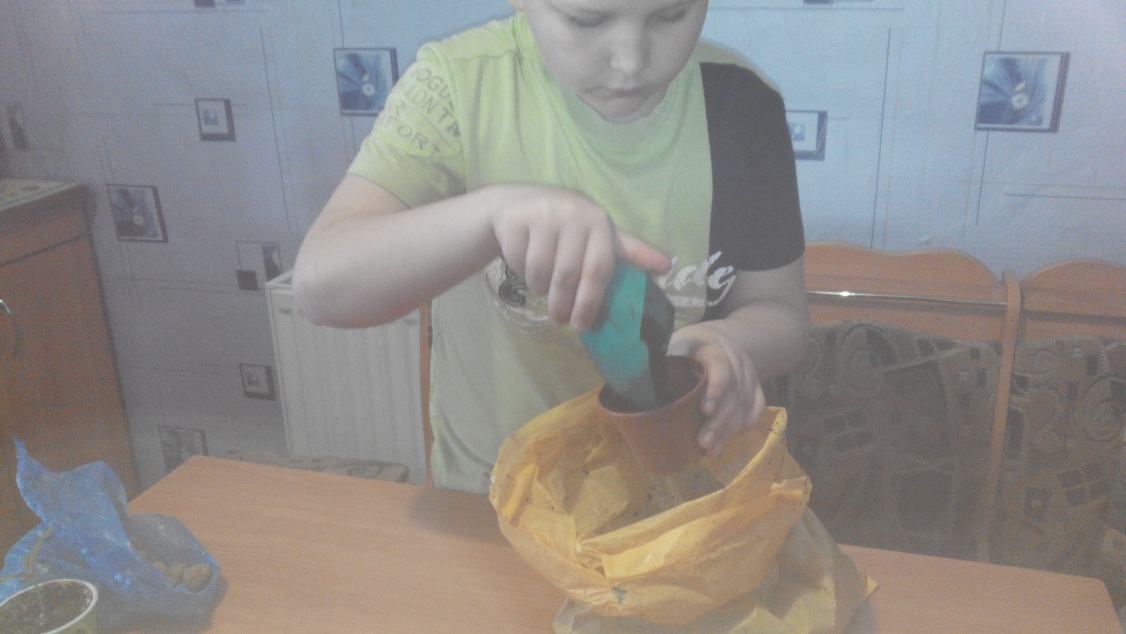 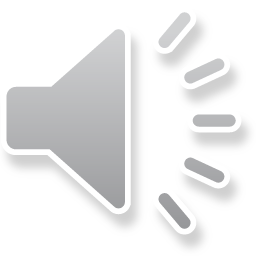 А это сама пересадка в горшок
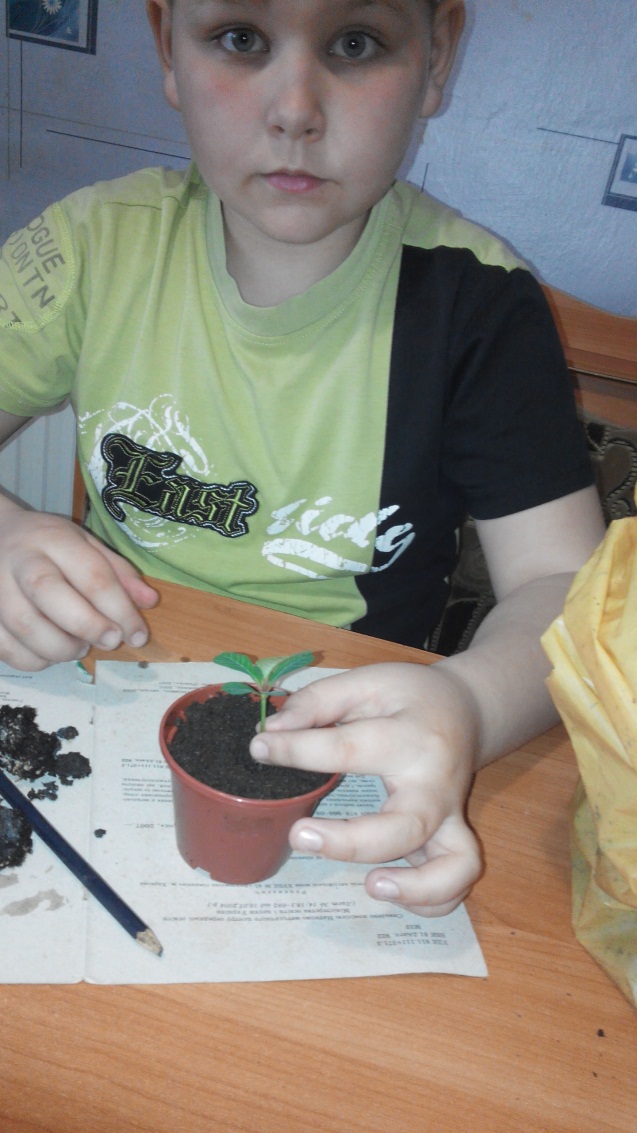 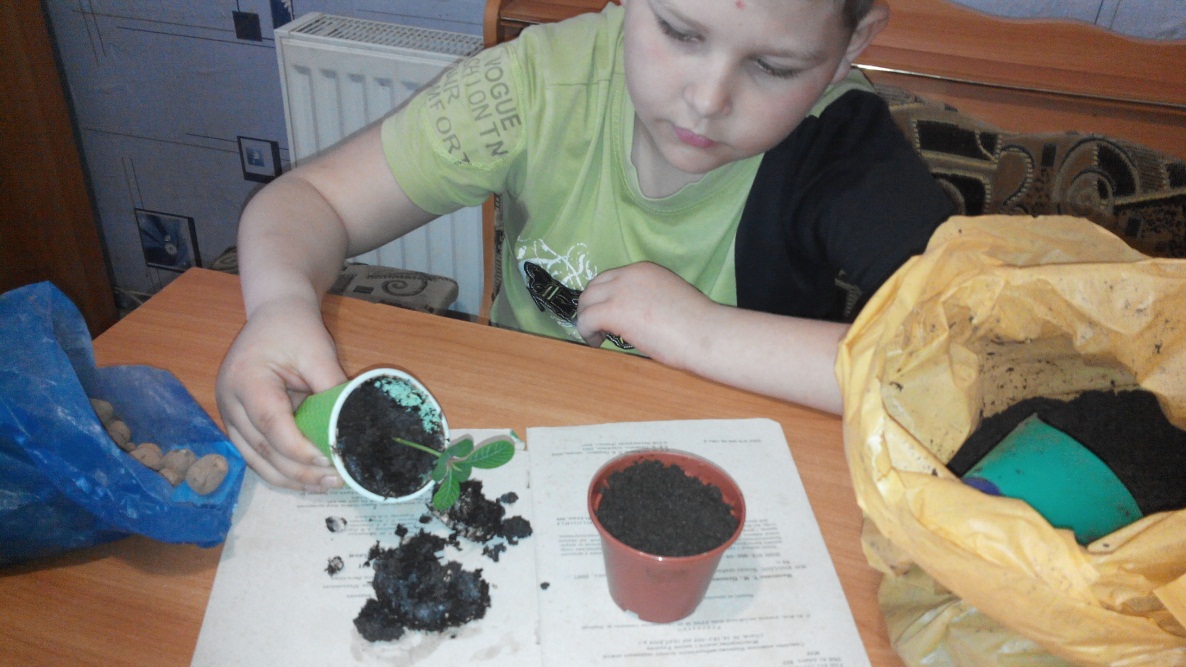 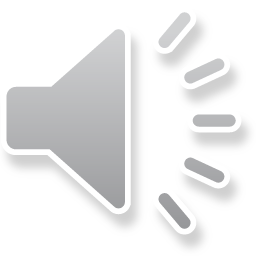 Скоро мой цветок будет такой большой как и мамин.
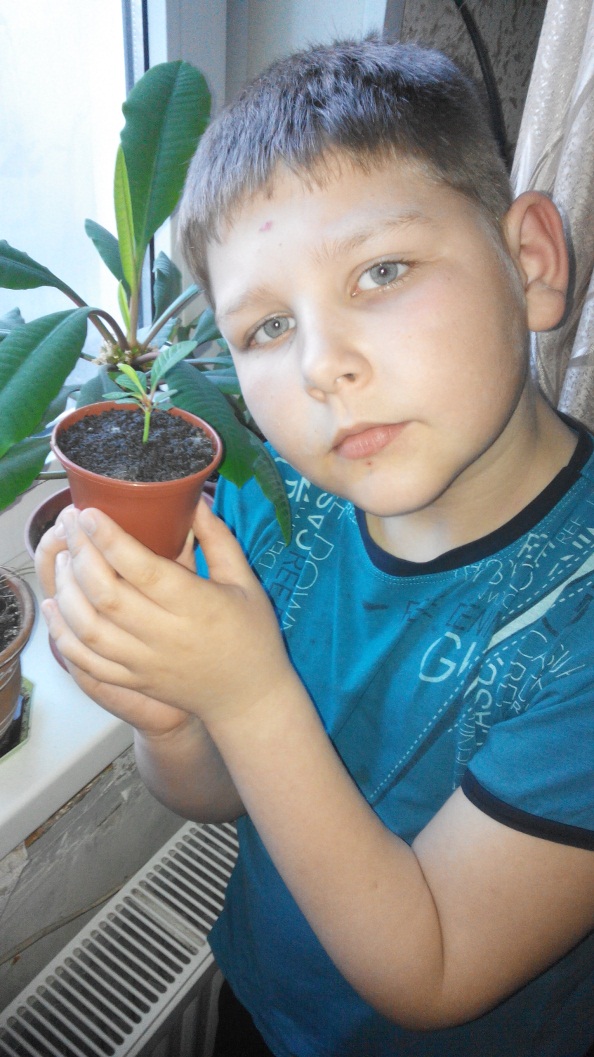 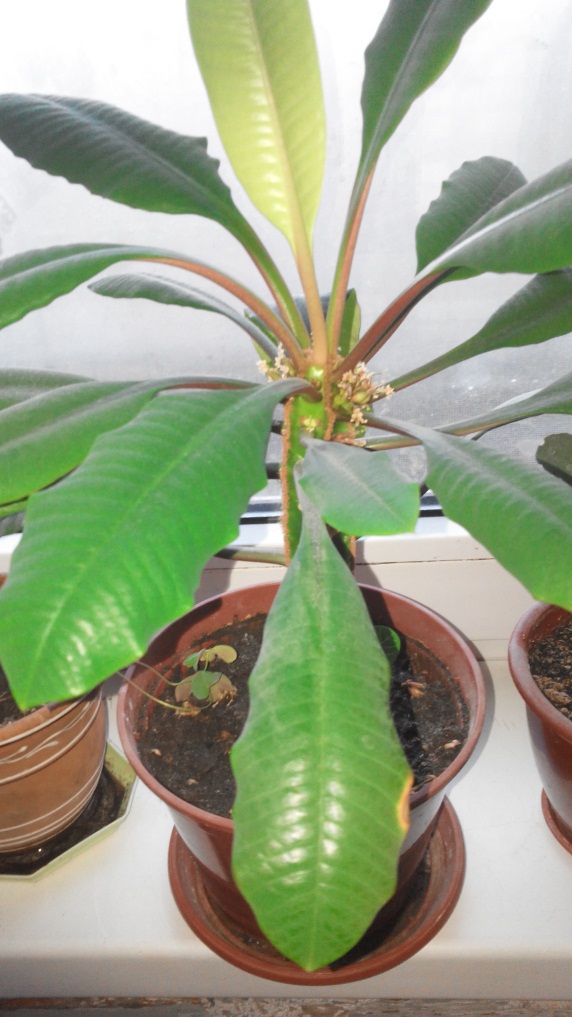 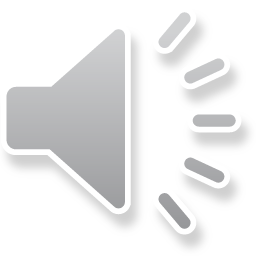